Regnskap 2018
Resultat levert til revisjonen 15.02.19
[Speaker Notes: Avsatt 23,2 MNOK til disp.fond
Mindreforbruk 14,9 MNOk til disponering = 38 MNOK
Fossefondet – avkastning 6,7 MNOK lavere enn budsjett
Avsetning Ringeriksbadet 6,6 MNOK – MVA-krav og underskudd i 2018]
Resultat per sektor
[Speaker Notes: Adm – ikke budsjettkorrigert for 3,3 MNOK fra Formannskapets disp.konto til byplanarbeid, ville gitt besparelse på 0,9 MNOK
Barnehage – i balanse
Grunnskole – skolene i balanse, utfordringen ligger hos komm.sjef – ytterligere kostnader andre kommuner og spes.ped i private skoler
Spesielle tiltak – advokatutgifter fra 2017 og 2018 som har kommet svært sent, omfattende hasteplasseringer på slutten av året, økte behov og omstrukturering - avlastning
Kultur – mindreforbruket skyldes «gjenglemt» budsjettpost som ikke ble budsjettjustert
Helse og omsorg – i balanse – merinntekter på resurskrevene tjenester
Samfunn – merforbruk – energikostnader på slutten av året og kostnader brann hendelser på slutten av året
Avsetninger – pensjon og formannskapets disp.konto (byplan og Holten-utvalget)
Skatt – økte inntekter fra inntektsutjevningen
Finans]
Resultat per sektor
[Speaker Notes: Adm – ikke budsjettkorrigert for 3,3 MNOK fra Formannskapets disp.konto til byplanarbeid, ville gitt besparelse på 0,9 MNOK
Grunnskole – skolene i balanse, utfordringen ligger hos
Spesielle tiltak
Kultur – mindreforbruket skyldes «gjenglemt» budsjettpost som ikke ble budsjettjustert
Helse og omsorg – i balanse – merinntekter på resurskrevene tjenester
Samfunn – merforbruk?]
Skatt, rammetilskudd og inntektsutjevning
[Speaker Notes: Merinntekt 3,5 MNOK  skatt – øker med 2,7%
Eiendomsskatt – mindreinntekt pga lavere skatt fra kraftverk – grunnlaget fastsettes av Skatteetaten på bakgrunn av 2016-regnskapet
Merinntekt rammetilskudd og inntektsutgjevning på totalt 20 MNOK – 12+8
I alt merinntekter i forhold til opprinnelig budsjett – 22,6 MNOK]
Finansinntekter og utgifter
[Speaker Notes: Avkastning – realisert og urealisert – Fossefondet 6,7 MNOK lavere enn budsjett
Rentekostnader – 0,7 MNOK lavere enn regulert budsjett – skyldes lavere låneopptak pga mindre framdrift og lavere rentenivå enn budsjett-renta
Avdrag på lån – regnskap=regulert budsjett
Finansutgiftene er økt med 30 MNOK fra 2017 til 2018]
Regnskapsmessig mindreforbruk
Brutto driftsresultat
[Speaker Notes: 30 MNOK lavere enn i 2017
Driftsinntektene øker med 4,5% -102 MNOK
Driftsutgiftene øker med 132 MNOK – 6% (inkluderer økte avskrivninger med 23 MNOK)]
Netto driftsresultat
[Speaker Notes: Avskrivningene er høyere enn avdrag på lån – 13 MNOK]
Bruk av fond
[Speaker Notes: Brukt selvkostfond 13,3 MNOK
Satt av 23,4 til disp. fond
Igjen å disponere 14,898 MNOK i regnskapssaken]
Noen balansetall
[Speaker Notes: Selvkostlån – 780 MNOK]
Investeringer
Avslutning og takk!
Avslutning og takk!
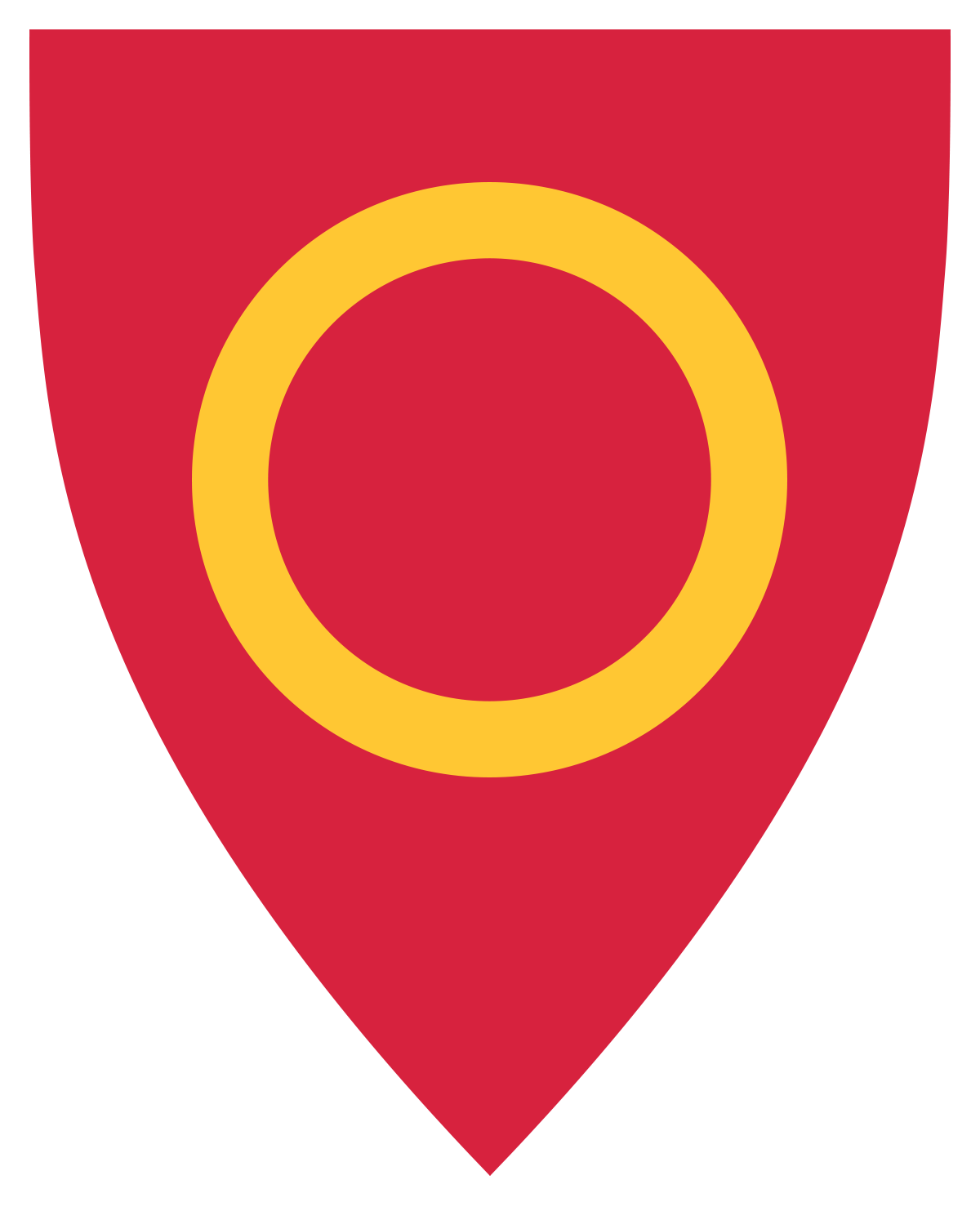 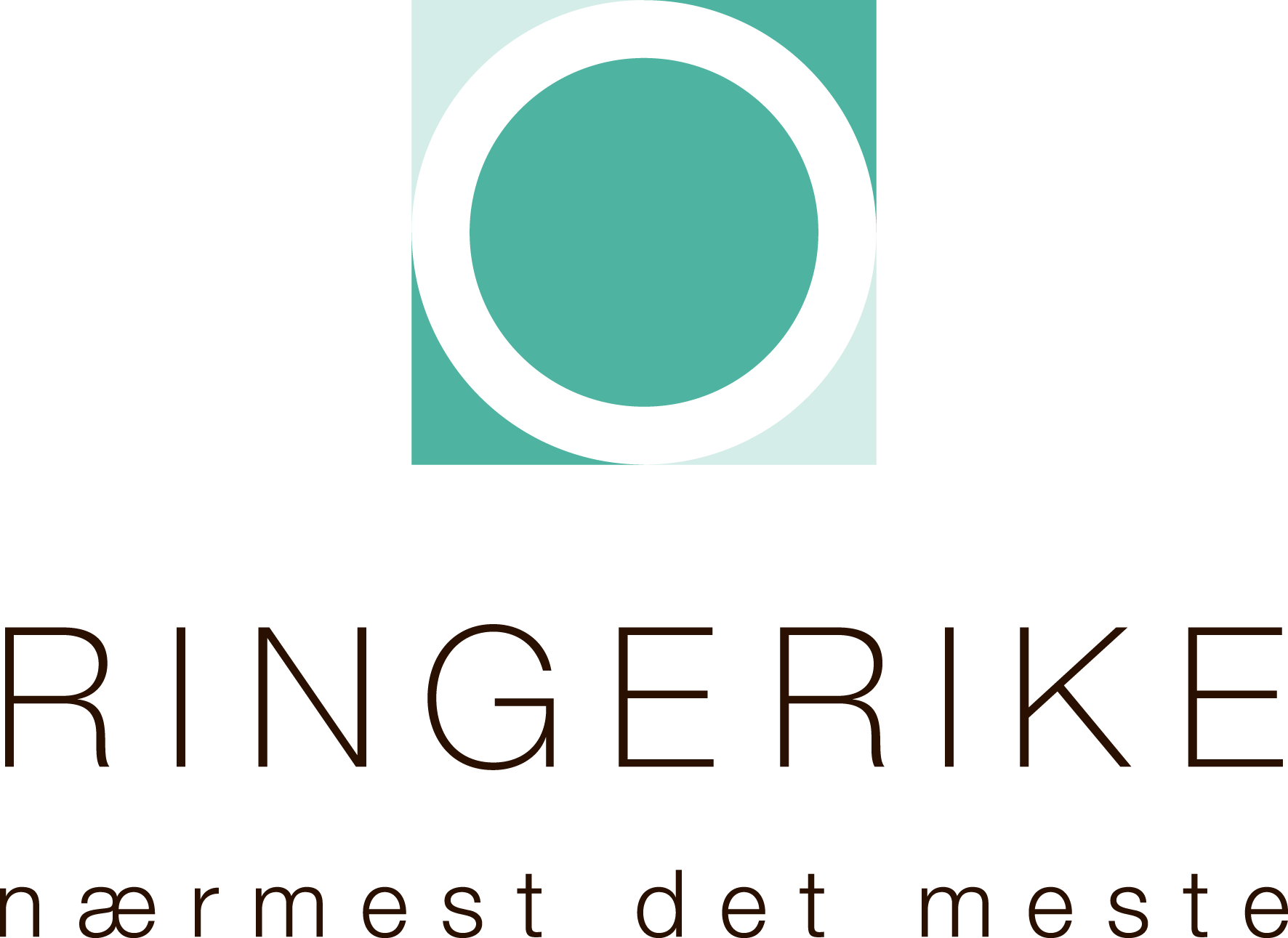 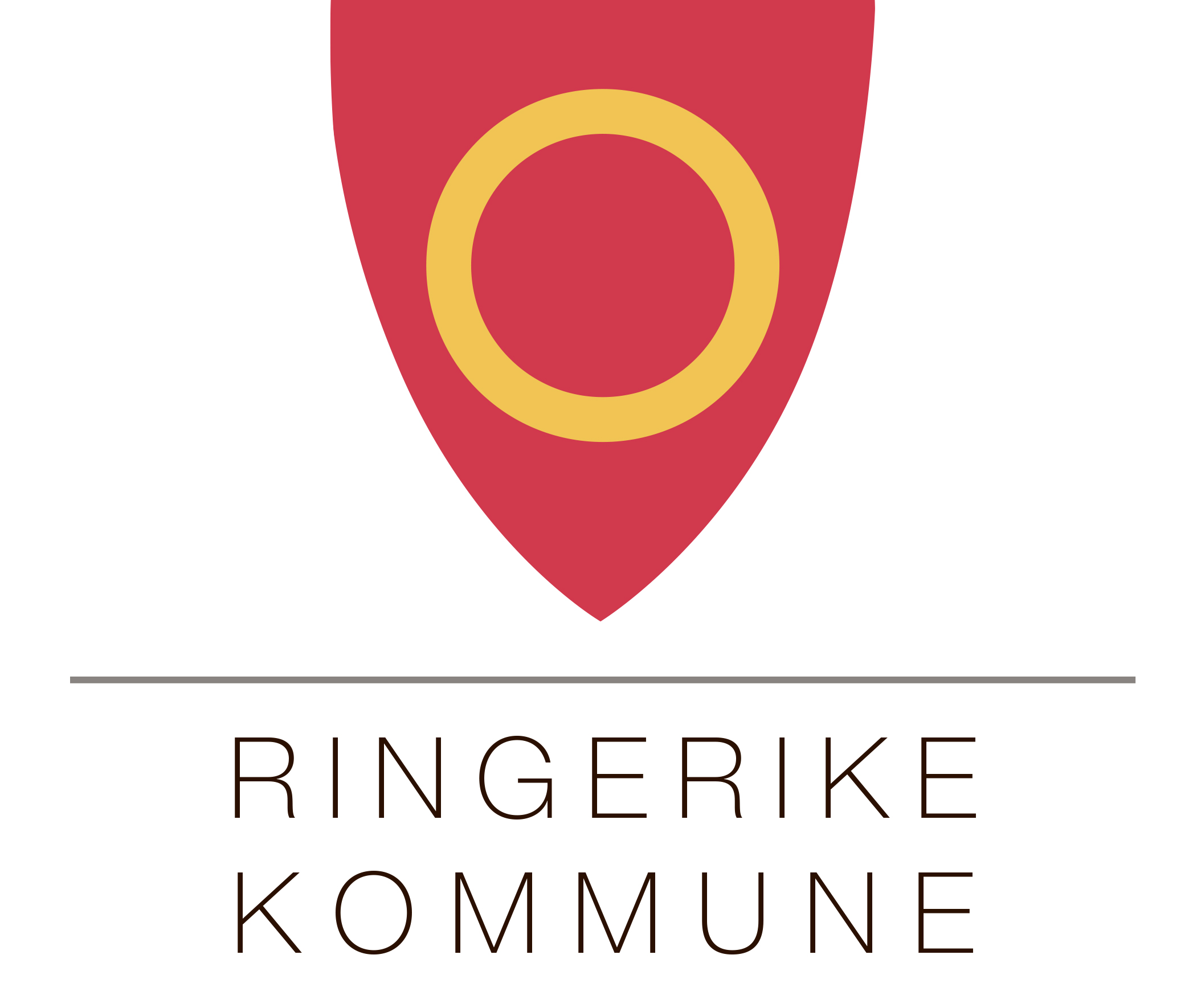